วันเข้าพรรษาเป็นวันสำคัญในพระพุทธศาสนาวันหนึ่งที่พระสงฆ์เถรวาทจะอธิษฐานว่าจะพักประจำอยู่ ณ ที่ใดที่หนึ่ง ตลอดระยะเวลาฤดูฝนที่มีกำหนดเป็นระยะเวลา 3 เดือน ตามที่พระธรรมวินัยบัญญัติไว้ โดยไม่ไปค้างแรมที่อื่น หรือที่เรียกติดปากกันโดยทั่วไปว่า จำพรรษ              ("พรรษา" แปลว่า  ฤดูฝน, "จำ" แปลว่า พักอยู่)             พิธีเข้าพรรษานี้ถือเป็นข้อปฏิบัติสำหรับพระสงฆ์โดยตรง ละเว้นไม่ได้ ไม่ว่ากรณีใด ๆ ก็ตามการเข้าพรรษาตามปกติเริ่มนับตั้งแต่วันแรม 1 ค่ำ เดือน 8 ของทุกปี
(หรือเดือน 8 หลัง ถ้ามีเดือน 8 สองหน) และสิ้นสุดลงในวันขึ้น 15 ค่ำ เดือน 11 หรือวันออกพรรษา                วันเข้าพรรษา (วันแรม 1 ค่ำ เดือน 8) หรือเทศกาลเข้าพรรษา (วันแรม 1 ค่ำ เดือน 8 ถึง วันขึ้น 15 ค่ำ เดือน 11) ถือได้ว่าเป็นวันและช่วงเทศกาลทางพระพุทธศาสนาที่สำคัญเทศกาลหนึ่งในประเทศไทย โดยมีระยะเวลาประมาณ 3 เดือนในช่วงฤดูฝน โดยวันเข้าพรรษาเป็นวันสำคัญทางพระพุทธศาสนาที่ต่อเนื่องมาจาก                       วันอาสาฬหบูชา
(วันขึ้น 15 ค่ำ เดือน 8) ซึ่งพุทธศาสนิกชนชาวไทยทั้งพระมหากษัตริย์และคนทั่วไปได้สืบทอดประเพณีปฏิบัติการทำบุญในวันเข้าพรรษามาช้านานแล้วตั้งแต่สุโขทัย สาเหตุที่พระพุทธเจ้าทรงอนุญาตการจำพรรษาอยู่ ณ สถานที่ใดสถานที่หนึ่งตลอด 3 เดือนแก่พระสงฆ์นั้น มีเหตุผลเพื่อให้พระสงฆ์ได้หยุดพักการจาริกเพื่อเผยแพร่ศาสนาไปตามสถานที่ต่าง ๆ
ซึ่งจะเป็นไปด้วยความยากลำบากในช่วงฤดูฝน เพื่อป้องกันความเสียหายจากการอาจเดินเหยียบย่ำธัญพืชของชาวบ้านที่ปลูกลงแปลงในฤดูฝน และโดยเฉพาะอย่างยิ่ง ช่วงเวลาจำพรรษาตลอด 3 เดือนนั้น เป็นช่วงเวลาและโอกาสสำคัญในรอบปีที่พระสงฆ์จะได้มาอยู่จำพรรษารวมกันภายในอาวาสหรือสถานที่ใดสถานที่หนึ่ง เพื่อศึกษาพระธรรมวินัยจากพระสงฆ์ที่ทรงความรู้ ได้แลกเปลี่ยนประสบการณ์และสร้างความสามัคคี
ในหมู่คณะสงฆ์ด้วย ในวันเข้าพรรษาและช่วงฤดูพรรษากาลตลอดทั้ง 3 เดือน พุทธศาสนิกชนชาวไทยถือเป็นโอกาสอันดีที่จะบำเพ็ญกุศลด้วยการเข้าวัดทำบุญ  ใส่บาตร ฟังพระธรรมเทศนา ซึ่งสิ่งที่พิเศษจากวันสำคัญอื่น ๆ คือ มีการถวายหลอดไฟหรือเทียนเข้าพรรษา และผ้าอาบน้ำฝน (ผ้าวัสสิกสาฏก) แก่พระสงฆ์ด้วย
เพื่อสำหรับให้พระสงฆ์ได้ใช้สำหรับการอยู่จำพรรษา โดยในอดีต ชายไทยที่เป็นพุทธศาสนิกชนเมื่ออายุครบบวช (20 ปี) จะนิยมถือบรรพชาอุปสมบทเป็นพระสงฆ์เพื่ออยู่จำพรรษาตลอดฤดูพรรษากาลทั้ง 3 เดือน โดยพุทธศาสนิกชนไทยจะเรียกการบรรพชาอุปสมบทเพื่อจำพรรษาตลอดพรรษากาลว่า "บวชเอาพรรษา"
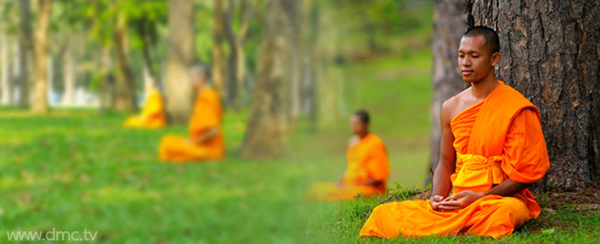 นอกจากนี้ ในปี พ.ศ.๒๕๕๑ รัฐบาลไทยได้ประกาศให้วันเข้าพรรษาเป็น "วันงดดื่มสุราแห่งชาติ" โดยในปีถัดมา ยังได้ประกาศให้วันเข้าพรรษาเป็นวันห้ามขายเครื่องดื่มแอลกอฮอส์ทั่วราชอาณาจักร ทั้งนี้เพื่อรณรงค์ให้ชาวไทยตั้งสัจจะอธิษฐานงดการดื่มสุราในวันเข้าพรรษาและในช่วง 3 เดือนระหว่างฤดูเข้าพรรษา เพื่อส่งเสริมค่านิยมที่ดีให้แก่สังคมไทย
สำหรับในปี พ.ศ.๒๕๕๘ นี้ วันเข้าพรรษาตรงกับ วันศุกร์ ที่ ๓๑ กรกฎาคม ตามปฏิทินสุริยคติ
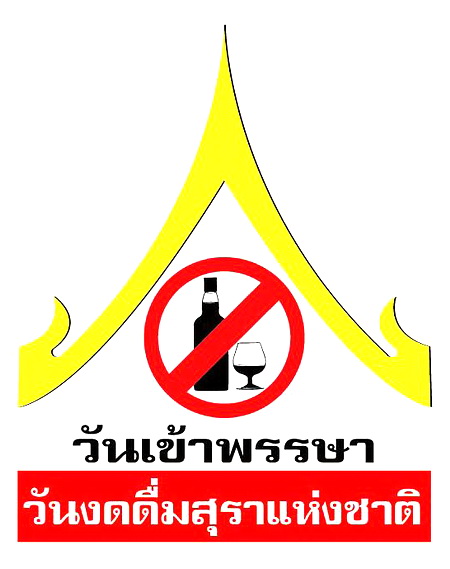 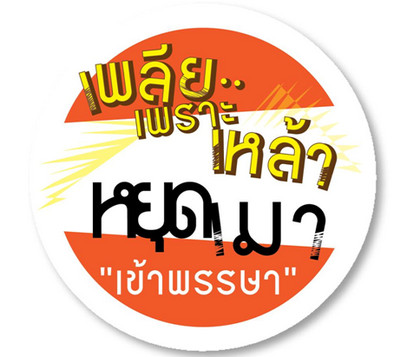 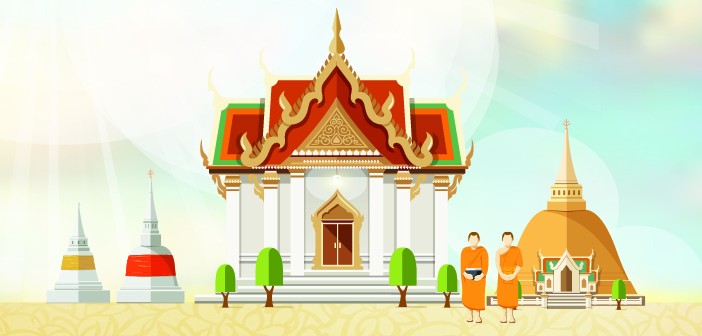 ความสำคัญ
ช่วงเข้าพรรษานั้นเป็นช่วงเวลาที่ชาวบ้านประกอบอาชีพทำไร่นา ดังนั้นการกำหนดให้ภิกษุสงฆ์หยุดการเดินทางจาริกไปในสถานที่ต่างๆ ก็จะช่วยให้พันธุ์พืชของต้นกล้า หรือสัตว์เล็กสัตว์น้อย ไม่ได้รับความเสียหายจากการเดินธุดงค์
หลังจากเดินทางจาริกไปเผยแผ่พระพุทธศาสนามาเป็นเวลา 8 - 9 เดือน ช่วงเข้าพรรษาเป็นช่วงที่ให้พระภิกษุสงฆ์ได้หยุดพักผ่อน
เป็นเวลาที่พระภิกษุสงฆ์จะได้ประพฤติปฏิบัติธรรมสำหรับตนเอง และศึกษาเล่าเรียนพระธรรมวินัยตลอดจนเตรียมการสั่งสอนให้กับประชาชนเมื่อถึง วันออกพรรษาเพื่อจะได้มีโอกาสอบรมสั่งสอนและบวชให้กับกุลบุตรผู้มีอายุครบบวช อันเป็นกำลังสำคัญในการเผยแผ่พระพุทธศาสนาต่อไป
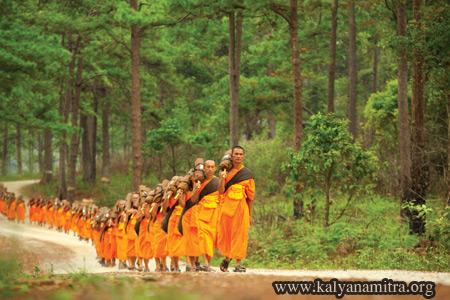 เพื่อให้พุทธศาสนิกชน ได้มีโอกาสบำเพ็ญกุศลเป็นการพิเศษ เช่น การทำบุญตักบาตร หล่อเทียนพรรษา ถวายผ้าอาบน้ำฝน รักษาศีล เจริญภาวนา ถวายจตุปัจจัยไทยธรรม งดเว้นอบายมุก และมีโอกาสได้ฟังพระธรรมเทศนาตลอดเวลาเข้าพรรษาในสมัยต้นพุทธกาล พระพุทธเจ้าไม่ได้ทรงวางระเบียบเรื่องการเข้าพรรษาไว้ แต่การเข้าพรรษานั้น
มูลเหตุที่พระพุทธเจ้าอนุญาตการจำพรรษาแก่พระสงฆ์
เป็นสิ่งที่พระพุทธองค์และพระสงฆ์สาวกปฏิบัติกันมาโดยปกติเนื่องด้วย     พุทธจริยาวัตรในอันที่จะไม่ออกไปจาริกตามสถานที่ต่าง ๆ ในช่วงฤดูฝนอยู่แล้ว เพราะการคมนาคมมีความลำบาก และโดยเฉพาะอย่างยิ่งพระสงฆ์ในช่วงต้นพุทธกาลมีจำนวนน้อยและส่วนใหญ่เป็นพระอริยะบุคคล จึงทราบดีว่าสิ่งใดที่พระสงฆ์ควรหรือไม่ควรกระทำ
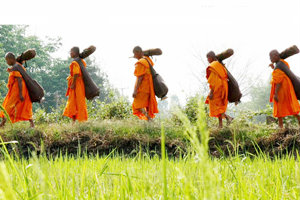 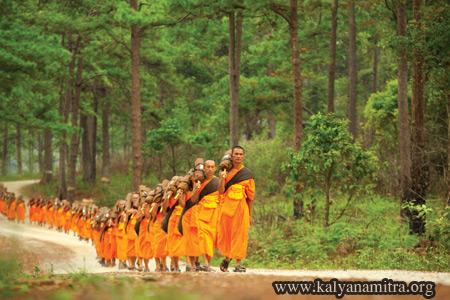 ต่อมาเมื่อมีพระสงฆ์มากขึ้น และด้วยพระพุทธจริยาที่พระพุทธเจ้าจะไม่ทรงบัญญัติ   พระวินัยล่วงหน้า ทำให้พระพุทธเจ้าจึงไม่ได้ทรงบัญญัติเรื่องให้พระสงฆ์สาวกอยู่ประจำพรรษาไว้ด้วย จึงเกิดเหตุการณ์กลุ่มพระสงฆ์ฉัพพัคคีย์พากันออกเดินทางเผยแผ่พระพุทธศาสนาในที่ต่าง ๆ โดยไม่ย่อท้อทั้งในฤดูหนาว ฤดูร้อน และฤดูฝน ทำให้ชาวบ้านได้พากันติเตียนว่า พวกพระสงฆ์ในพระพุทธศาสนาไม่ยอมหยุดพักสัญจร
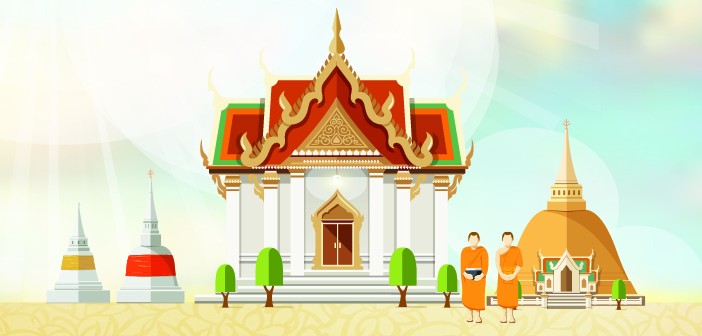 แม้ในฤดูฝน ในขณะที่นักบวชในศาสนาอื่น พากันหยุดเดินทางในช่วงฤดูฝน การที่พระภิกษุสงฆ์จาริกไปในที่ต่างๆ แม้ในฤดูฝน อาจเหยียบย่ำข้าวกล้าของชาวบ้านได้รับความเสียหาย หรืออาจไปเหยียบย่ำโดนสัตว์เล็กสัตว์น้อยที่ออกหากินจนถึงแก่ความตาย เมื่อพระพุทธเจ้าทราบเรื่อง จึงได้วางระเบียบให้ภิกษุประจำอยู่ ณ ที่ใดที่หนึ่งเป็นเวลา 3 เดือนดังกล่าวตามพระวินัย พระสงฆ์รูปใดไม่เข้าจำพรรษาอยู่ ณ ที่แห่งใดแห่งหนึ่ง พระพุทธองค์ทรงปรับอาบัติแก่พระสงฆ์รูปนั้นด้วยอาบัติทุกกฎ
การเข้าพรรษาของพระสงฆ์ตามพระวินัยปิฎก
และพระสงฆ์ที่อธิษฐานรับคำเข้าจำพรรษาแล้วจะไปค้างแรมที่อื่นไม่ได้ แต่ถ้าหากเดินทางออกไปแล้วและไม่สามารถกลับมาในเวลาที่กำหนด คือ ก่อนรุ่งสว่าง ก็จะถือว่าพระภิกษุรูปนั้น"ขาดพรรษา" และต้องอาบัติทุกกฎเพราะรับคำนั้น รวมทั้งพระสงฆ์รูปนั้นจะไม่ได้รับอานิสงส์พรรษา ไม่ได้อานิสงส์กฐินตามพระวินัย และทั้งยังห้ามไม่ให้นับพรรษาที่ขาดนั้นอีกด้วย
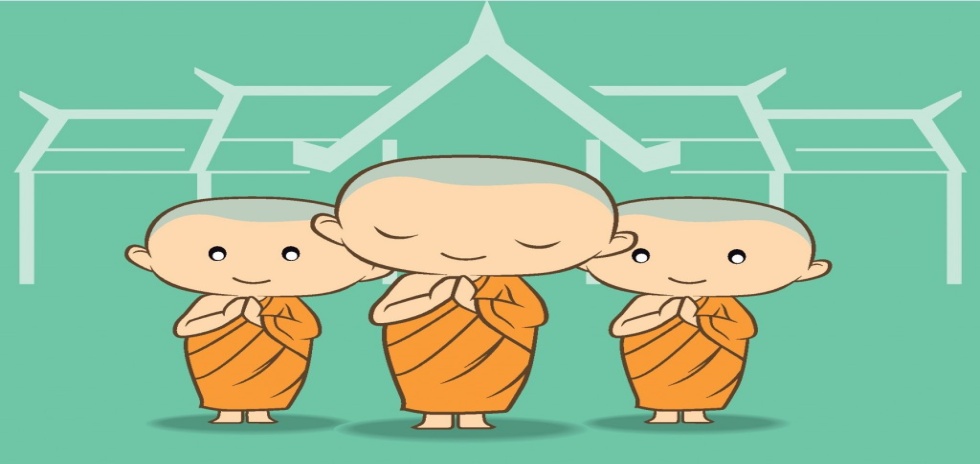 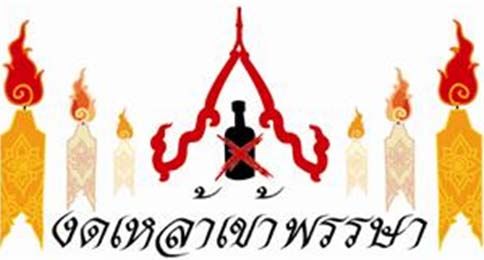 ประเภทของการเข้าพรรษาของพระสงฆ์
การเข้าพรรษาตามพระวินัยแบ่งได้เป็น 2 ประเภท คือ
ปุริมพรรษา (เขียนอีกอย่างว่า บุริมพรรษา) คือ การเข้าพรรษาแรก เริ่มตั้งแต่วันแรม 1 ค่ำ เดือน 8 (สำหรับปีอธิกมาส คือ มี          เดือน 8 สองหน จะเริ่มในวันแรม 1 ค่ำ เดือน 8 หลัง) จนถึงวันขึ้น 15 ค่ำ เดือน 11 หลังจากออกพรรษาแล้ว พระที่อยู่จำพรรษา      ครบ 3 เดือน ก็มีสิทธิที่จะรับกฐินซึ่งมีช่วงเวลาเพียงหนึ่งเดือน นับตั้งแต่วัน     แรม 1 ค่ำ เดือน 11 ถึงขึ้น 15 ค่ำ     เดือน 12
ปัจฉิมพรรษา คือ การเข้าพรรษาหลัง ใช้ในกรณีที่พระภิกษุต้องเดินทางไกลหรือมีเหตุสุดวิสัย ทำให้กลับมาเข้าพรรษาแรกในวันแรม 1 ค่ำ เดือน 8 ไม่ทัน ต้องรอไปเข้าพรรษาหลัง คือวันแรม 1 ค่ำ เดือน 9 แล้วจะไปออกพรรษาในวันขึ้น 15 ค่ำ เดือน 12 ซึ่งเป็นวันหมด            เขตทอดกฐินพอดี ดังนั้นพระภิกษุที่เข้าปัจฉิมพรรษาจึงไม่มีโอกาสได้รับกฐิน แต่ก็ได้พรรษาเช่นเดียวกับพระที่เข้าปุริมพรรษาเหมือนกัน
อานิสงส์การจำพรรษาของพระสงฆ์ที่จำครบพรรษา
เมื่อพระสงฆ์จำพรรษาครบไตรมาสได้ปวารณาออกพรรษาและได้กรานกฐินแล้ว ย่อมได้รับอานิสงส์ หรือข้อยกเว้นพระวินัย 5 ข้อคือ
เที่ยวไปไหนไม่ต้องบอกลา (ออกจากวัดไปโดยไม่จำเป็นต้องแจ้งเจ้าอาวาสหรือพระสงฆ์รูปอื่นก่อนได้)
เที่ยวไปไม่ต้องถือไตรจีวรครบสำรับ 3 ผืน
ฉันคณะโภชน์ได้ (ล้อมวงฉันได้)
เก็บอดิเรกจีวรไว้ได้ตามปรารถนา (ยกเว้นสิกขาบทข้อนิสสัคคิยปาจิตตีย์บางข้อ)
จีวรลาภอันเกิดในที่นั้นเป็นของภิกษุ (เมื่อมีผู้มาถวายจีวรเกินกว่าไตรครองสามารถเก็บไว้ได้โดยไม่ต้องสละเข้ากองกลาง)
ประเพณีถวายเทียนพรรษา
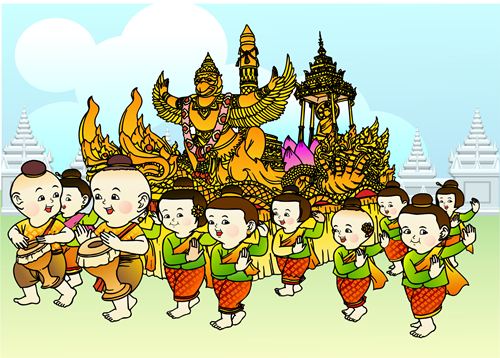 ประวัติความเป็นมาของเทียนพรรษาเมืองอุบลฯ
พรรษา คือ ช่วงระยะเวลา 3 เดือนในฤดูฝนที่พระภิกษุสงฆ์จะต้องปฏิบัติธรรมอยู่วัดใดวัดหนึ่งโดยตลอดจะไปค้างคืนที่     วัดอื่นไม่ได้ ข้อห้ามที่ให้พระอยู่วัดใดวัดหนึ่งตลอด 3 เดือนนี้ เพราะฤดูฝนเป็นฤดูเพาะปลูก ข้าวกล้าพืชผลของชาวบ้านกำลังเขียวขจี ถ้าพระออกเดินทางในฤดูนี้จะไปเหยียบย่ำข้าวกล้าพืชผลของชาวบ้านเสียหายได้ พระพุทธเจ้าจึงได้บัญญัติให้        พระภิกษุสงฆ์หยุดเข้าพรรษาหรือหยุดพักฝน 3 เดือนไม่ให้จาริกเดินทางไปค้างคืนที่อื่นๆ (เข้าพรรษาแปลว่าพักฝน)
ชาวอุบลฯ ก็เหมือนกับชาวพุทธทั่วไป เมื่อถึง              วันเข้าพรรษาก็จะนำเทียนไปถวายพระ ในสมัยก่อนยังไม่มีเทียนสำเร็จรูปขาย ชาวบ้านจะใช้ขี้ผึ้งซึ่งได้จากรังผึ้งมาต้มให้ละลายแล้วเอาฝ้ายที่จะทำเป็นไส้เทียนจุ่มลงไปในน้ำผึ้งที่ละลายนั้น ปล่อยให้เย็นพอที่จะเอามือคลึงให้ขี้ผึ้งโอบล้อมไส้เทียนให้เต็ม (วิธีการแบบนี้ชาวอุบลฯ เรียกว่า “ฟั่นเทียน”) จากนั้นนำมาตัดตามขนาดที่ต้องการ เสร็จเรียบร้อยก็จะเป็นเทียนที่พร้อมนำไปถวายพระได้
การนำเทียนไปถวายพระของชาวอุบลฯ ในสมัยก่อน ไม่ได้มีการแห่แหนหรือการประกวดประชันกันอย่างทุกวันนี้ เป็นแต่เพียงการถวายเทียนพร้อมกับเครื่องไทยธรรมไทยทานอื่นๆ รับศีลรับพรจากพระ
แล้วก็กลับบ้าน สาเหตุที่การถวายเทียนจะต้องมีการแห่แหนและมีการประกวดประชันอย่างทุกวันนี้ เล่ากันว่าเริ่มมีขึ้นในสมัยรัชกาลที่ 5 เมื่อครั้งที่                                                      พระเจ้าบรมวงศ์เธอกรมหลวงสรรพสิทธิประสงค์
ได้เป็นข้าหลวงใหญ่มาปกครองมณฑลลาวกาว ซึ่งมีที่ตั้งมณฑลอยู่ที่เมืองอุบลฯ ได้เห็นการบาดเจ็บล้มตายของชาวบ้านจากงานประเพณีบุญบั้งไฟ ซึ่งมีทั้งบาดเจ็บล้มตายเพราะบั้งไฟระเบิดหรือตกใส่บ้านเรือน หรือบาดเจ็บล้มตายเพราะการทะเลาะวิวาทตีรันฟันแทงเพราะความเมามายในสุรา หรือบางครั้งเพราะการละเล่นโคลนตมที่สนุกสนานเกินเลย หรือการละเล่นตุ๊กตาไม้ในท่าทางร่วมเพศตามแบบฉบับของงานบุญบั้งไฟ เรื่องต่างๆ เหล่านี้พระองค์ท่านทรงเห็นว่าเป็นเรื่องไม่ดีไม่งาม จึงให้ยกเลิกการจัดงาน           บุญบั้งไฟและให้เปลี่ยนเป็นการแห่เทียนพรรษาแล้วนำไปถวายพระแทน
เทียนพรรษา ในสมัยพระเจ้าบรมวงศ์เธอกรมหลวงสรรพสิทธิ์ประสงค์นั้นจะเป็นการทำเทียนร่วมกันของชาวบ้านในแต่ละคุ้ม (คุ้ม คือ กลุ่มชุมชนเล็กๆ ของชุมชนใหญ่ ในแต่ละหมู่บ้านจะมีหลายคุ้ม) โดยการนำขี้ผึ้งมารวมกัน   ต้มให้ละลายแล้วเทใส่เบ้าหลอม ตกแต่งให้สวยงามแล้วใส่คานหามหรือบรรทุกใส่เกวียน นำเข้าขบวนแล้วแห่ไปรวมกันที่หน้าศาลากลางมณฑล เมื่อทุกคุ้มมารวมพร้อมกันแล้ว พระองค์จะประทานรางวัลให้กับคุ้มที่ทำ          ต้นเทียนได้สวยงาม เสร็จแล้วจะให้จับฉลากว่าคุ้มไหนจะถวายเทียนวัดอะไร เมื่อรู้ว่าจะไปถวายวัดอะไรแล้วแต่ละคุ้มก็จะแห่แหนไปถวายวัดนั้น           การแห่เทียนพรรษาจึงเริ่มมีตั้งแต่บัดนั้นเป็นต้นมา
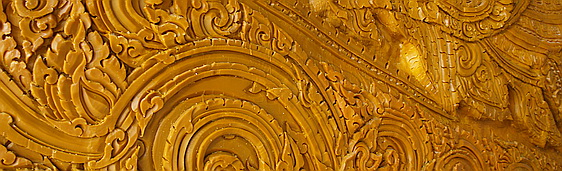 การทำเทียนพรรษาของชาวบ้านแต่ละคุ้มในระยะแรกนี้ จะเป็นเทียนที่สามารถจุดใช้งานได้จริง มีขนาดเท่ากับ   ต้นไผ่ (เพราะใช้ต้นไผ่เป็นเบ้าหลอม) บางคุ้มก็จะเท่ากับต้นกล้วย แล้วแต่ว่าคุ้มไหนจะหาเบ้าหลอมและหาขี้ผึ้งได้มากน้อยแค่ไหน ผิวต้นเทียนจะเรียบมันไม่มีลวดลาย แต่จะแต่งต้นเทียนโดยใช้กระดาษสีตัดเป็นเส้นหรือเป็นลวดลาย แล้วนำมาพันรอบต้นเทียนหรือติดกับต้นเทียนเป็นกลุ่มลวดลายต่างๆ บางคุ้มก็จะใช้วิธีนำเทียนเล่มเล็กๆ มามัดรวมกันให้เป็นเทียนต้นใหญ่
เมื่อเวลาผ่านไปหลายปีประกอบกับมีการแข่งขันให้รางวัล คุ้มที่ตกแต่งต้นเทียนได้สวยงามแปลกแตกต่างไปจากต้นเทียนคุ้มอื่น จึงมักจะได้รับรางวัลชนะเลิศอยู่เสมอ การประดับตกแต่งต้นเทียนแบบใหม่ๆ จึงเกิดขึ้น นั่นคือจากเดิมที่ใช้กระดาษติดเป็นลวดลายต่างๆ ก็เปลี่ยนเป็นการใช้ขี้ผึ้งหล่อลวดลายจากแบบพิมพ์ก่อนแล้วจึงนำไปติดที่ต้นเทียน ซึ่งจะทำให้ต้นเทียนมีความสวยงามกว่าติดด้วยกระดาษ ต้นเทียนคุ้มที่ตกแต่งแบบนี้จึงมักจะได้รับรางวัลชนะเลิศอยู่เสมอๆ เช่นเดิม เมื่อเวลาผ่านไปอีกหลายปี การตกแต่งแบบติดพิมพ์ด้วยเทียนก็ซ้ำซากจำเจ คุ้มที่อยากชนะจึงต้องหาวิธีตกแต่งต้นเทียน
ที่แปลกแตกต่างออกไป การแกะสลักลงไปในเนื้อ   ต้นเทียนให้เป็นรูปและลวดลายต่างๆ จึงเกิดขึ้น และคุ้มที่จัดทำแบบนี้ก็ได้รับชัยชนะ เมื่อการตกแต่ง         ต้นเทียนให้สวยงามมีวิธีการแตกต่างกัน ด้วยเหตุนี้จึงเป็นที่มาของการแบ่งประเภทต้นเทียนและให้มีรางวัลชนะเลิศแต่ละประเภทเกิดขึ้น ต้นเทียนในเวลาต่อมาจึงมีสองแบบ คือ แบบติดพิมพ์และแบบแกะสลัก
อย่างไรก็ตามทั้งสองแบบก็ยังเป็นแต่เพียงต้นเทียนอย่างเดียว ไม่มีองค์ประกอบอื่นมากมายนัก โดยเฉพาะฐานต้นเทียนก็เป็นฐานที่ทำขึ้นเพื่อไม่ให้ต้นเทียนล้มเท่านั้น คุ้มที่อยากชนะจึงต้องหาวิธีตกแต่งที่แตกต่างออกไปอีกเช่นเดิม ด้วยเหตุนี้การตกแต่งฐานต้นเทียนให้แปลกแตกต่างไปจากเดิม โดยเฉพาะการตกแต่งให้เป็นรูปลอยตัว ของสัตว์
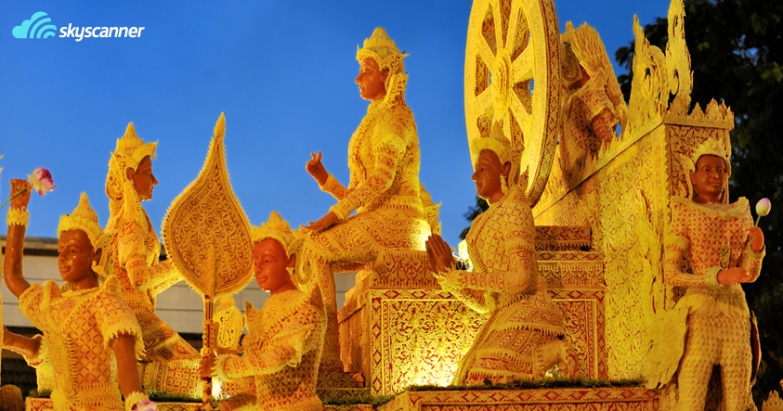 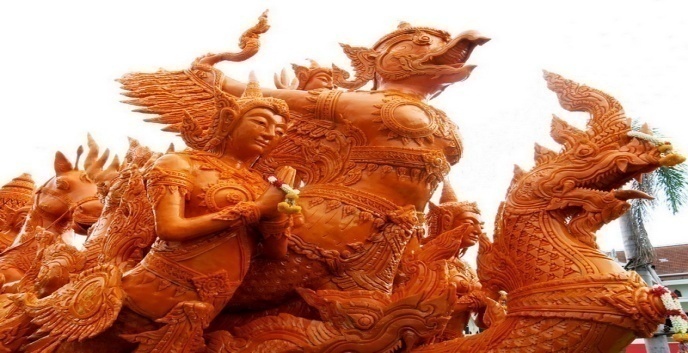 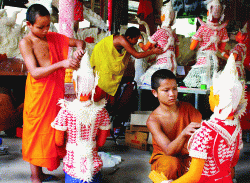 ในวรรณคดีหรือเรื่องราวทางพุทธประวัติ ในอากัปกริยาต่างๆ ก็เกิดขึ้น เช่นเดิมคุ้มที่จัดทำแบบนี้ก็ชนะ และถ้าคุ้มอื่นทำตามคุ้มที่อยากชนะในปีต่อไปก็จะทำให้แปลกแตกต่างๆ หรือทำให้ใหญ่ ให้มากขึ้นไปเรื่อยๆ จนเป็นเรื่องราวเหตุการณ์ทางวรรณคดีหรือทางพุทธประวัติที่ครบสมบูรณ์ในต้นเทียนต้นเดียวหรือขบวนเดียว ผู้ชมดูแล้วเพลิดเพลิน ได้ความรู้ ได้อรรถรส อย่างที่เห็นและเป็นอยู่ในปัจจุบัน
ด้วยต้นเทียนและการแห่เทียนพรรษาของ             เมืองอุบลฯ มีมานานนับร้อยปี จึงมีวิวัฒนาการมากมายหลายแบบหลายมิติดังที่กล่าวมา จากการแห่เทียนธรรมดาที่เรียบง่ายเป็นการแห่เทียนที่มีการร้องรำทำเพลงและการแสดงต่างๆ มากมาย จากการรวมกลุ่มร่วมมือร่วมแรงของชาวบ้านคุ้มต่างๆ ในราคาถูกเป็นการจัดทำของกลุ่มชาวบ้านกลุ่มพ่อค้าและข้าราชการต่างๆ ที่มีราคาแพง จากการ
แบกหามบรรทุกใส่เกวียนเป็นการบรรทุกใส่รถ จากรถคันเล็กเป็นรถคันใหญ่ จากรถคันใหญ่เป็นรถหลายคัน จากรถคันสั้นเป็นรถคันยาว จากรางวัลเพียงไม่กี่บาทก็เป็นรางวัลหลายแสนบาท จากการดำเนินงานตามลำพังของ      จังหวัดอุบลฯ ก็เป็นการดำเนินงานร่วมกันกับการท่องเที่ยวแห่งประเทศไทย จากที่ไม่มีนักท่องเที่ยวก็มีนักท่องเที่ยวทั้งชาวไทยและต่างชาติ วิวัฒนาการมากมายหลายแบบหลายมิติเช่นนี้ ด้วยเพราะความอยากให้ต้นเทียนมีความแปลกแตกต่าง มีความสวยงาม มีความยิ่งใหญ่และชัยชนะ
ด้วยความร่วมมือของทุกภาคส่วน ทั้งจากอดีตจนถึงปัจจุบัน ทั้งจากภาคราชการ เอกชน และชาวบ้านคุ้มต่างๆ ในวันนี้ เทียนและการแห่เทียนพรรษาของเมืองอุบลฯ จึงนำมาซึ่งเกียรติยศ ชื่อเสียง ความรุ่งเรืองทางเศรษฐกิจ สังคม และศิลปวัฒนธรรม ด้วยเหตุนี้เมืองอุบลฯ จึงเป็นที่รู้จักของผู้คนทั่วไปทั้งชาวไทยและต่างประเทศ ซึ่งนับเป็นความภาคภูมิใจของชาวอุบลฯ ยิ่งนัก
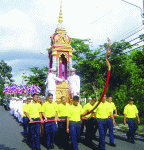 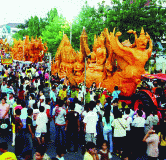 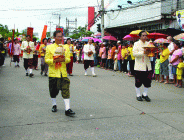 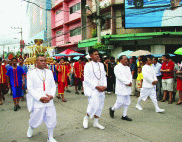 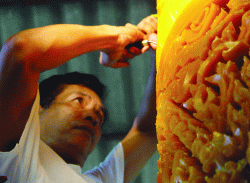 ประเภทของต้นเทียน 
จ.อุบลราชธานี
๑. ประเภทแกะสลัก ขนาดใหญ่,ขนาดเล็ก
๒. ประเภทติดพิมพ์ ขนาดใหญ่,ขนาดเล็ก
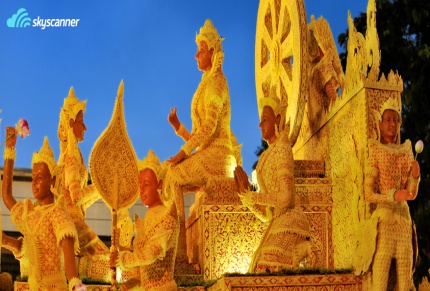 ๓. ประเภทแบบมัดรวม
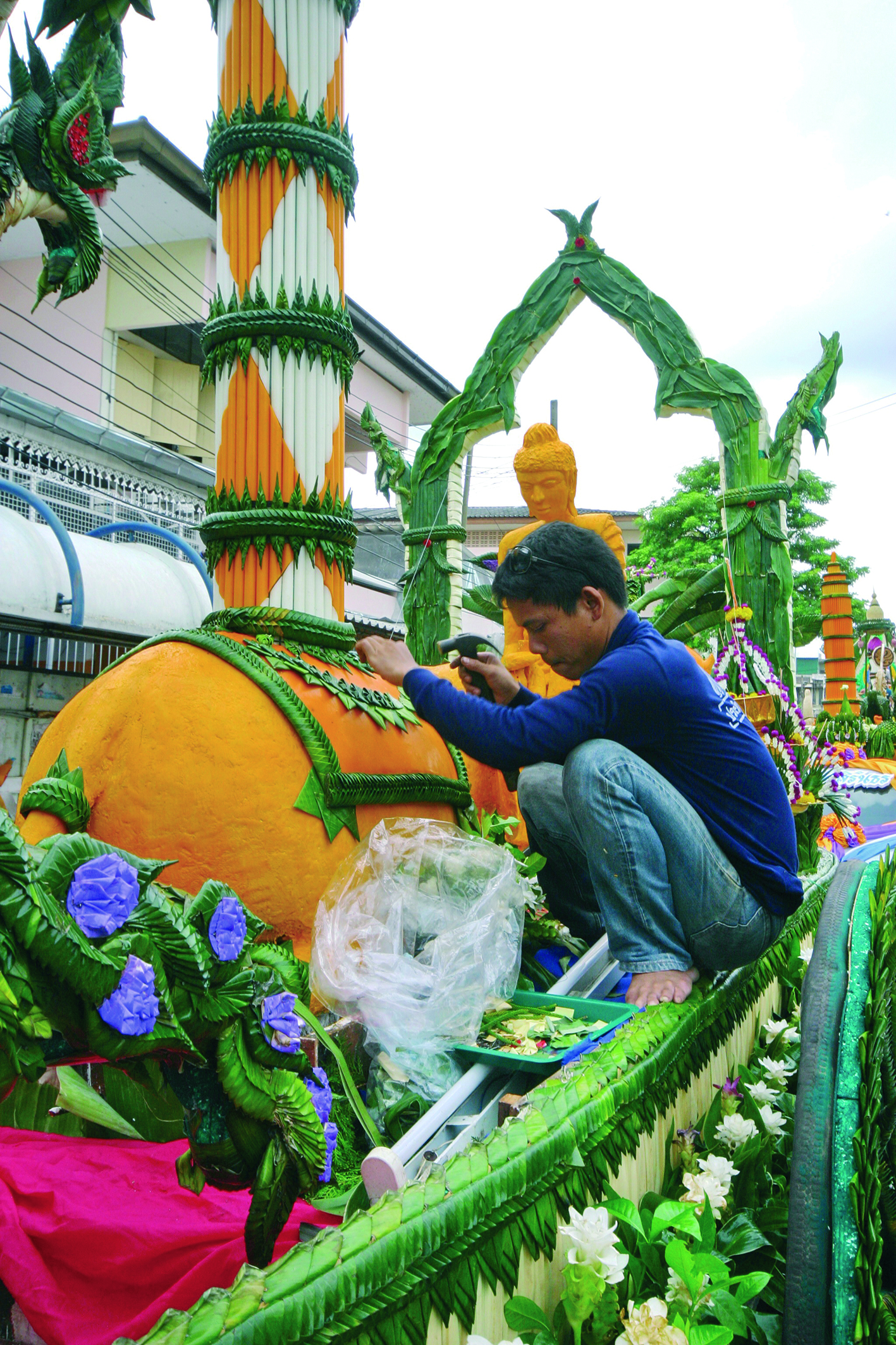 ๔. ประเภทเทียนโบราณ
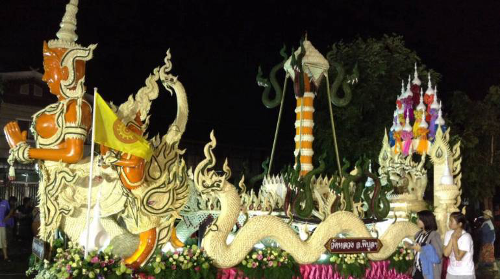 ๕. ประเภทกลุ่มศิลปินรุ่นใหม่
ประเพณีถวายผ้าอาบน้ำฝน (ก่อนเข้าพรรษา)
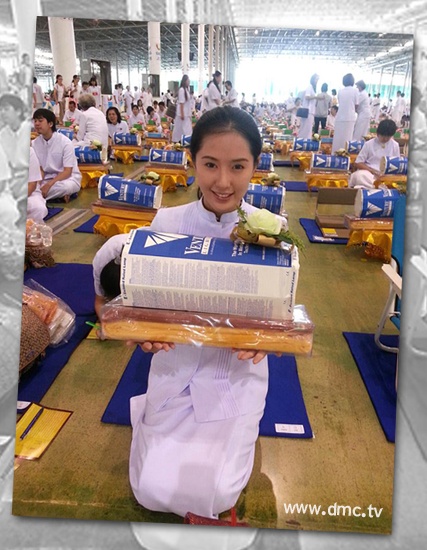 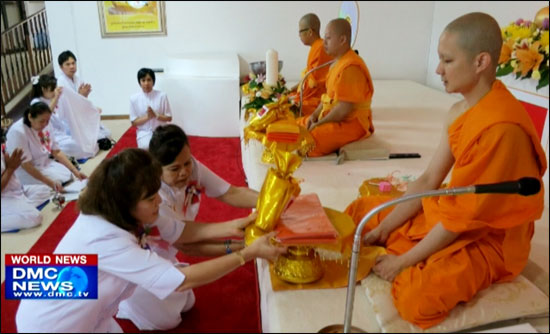 แหล่งที่มาของภาพและข้อมูล
https://th.wikipedia.org/
วิกิพีเดีย
md.ac.th
www.apichokeonline.com
th.theasianparent.com
www.cckk1991.com
www.md.ac.th
blog.weloveshopping.com
www.dhammajak.net
http://www.ubonguide.org/book14/formcover14_1.html
บทความโดย  :  หัวหน้าหอจดหมายเหตุแห่งชาติเฉลิมพระเกียรติฯ อุบลราชธานี